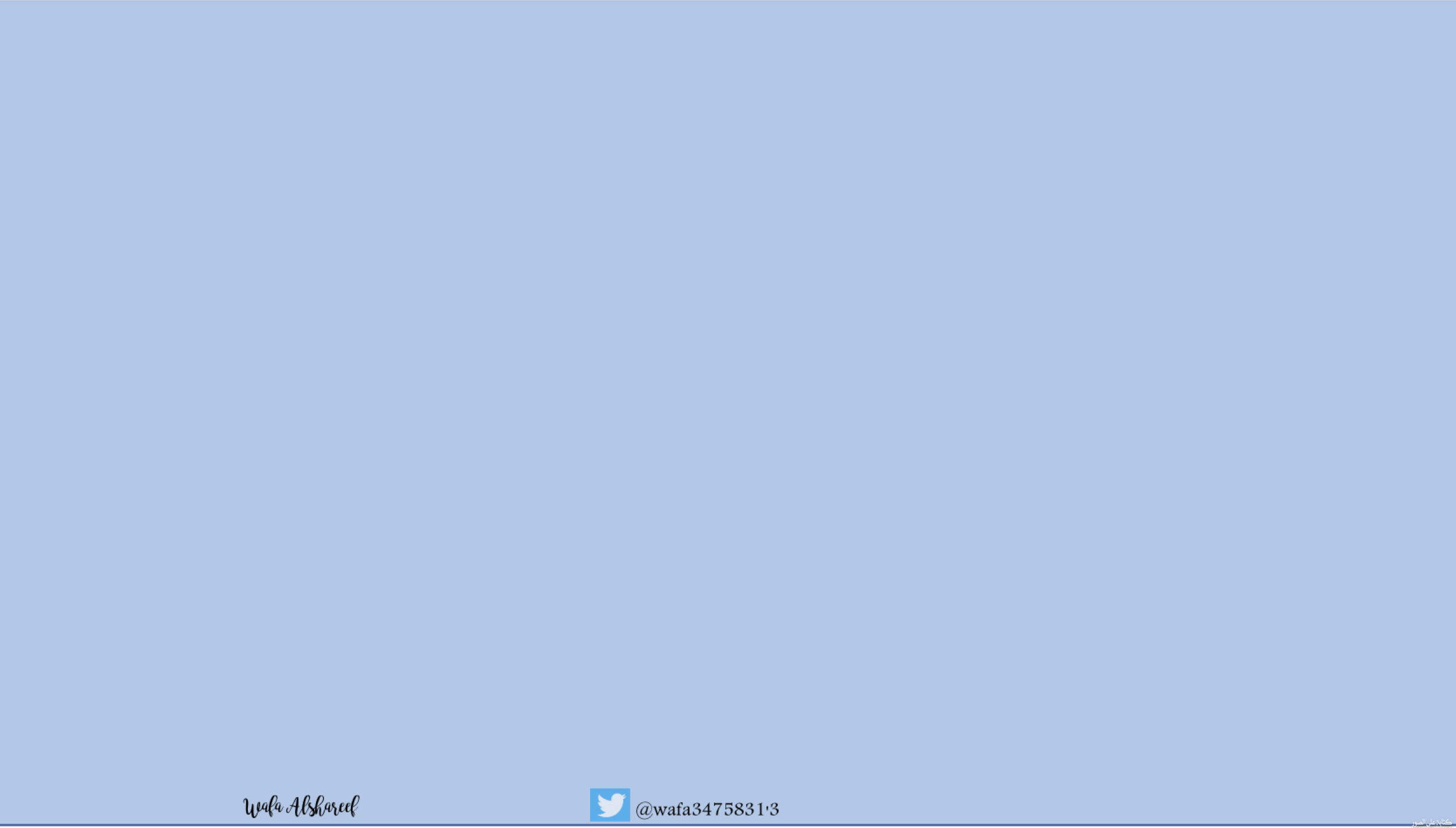 ٥-٥
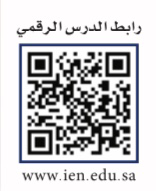 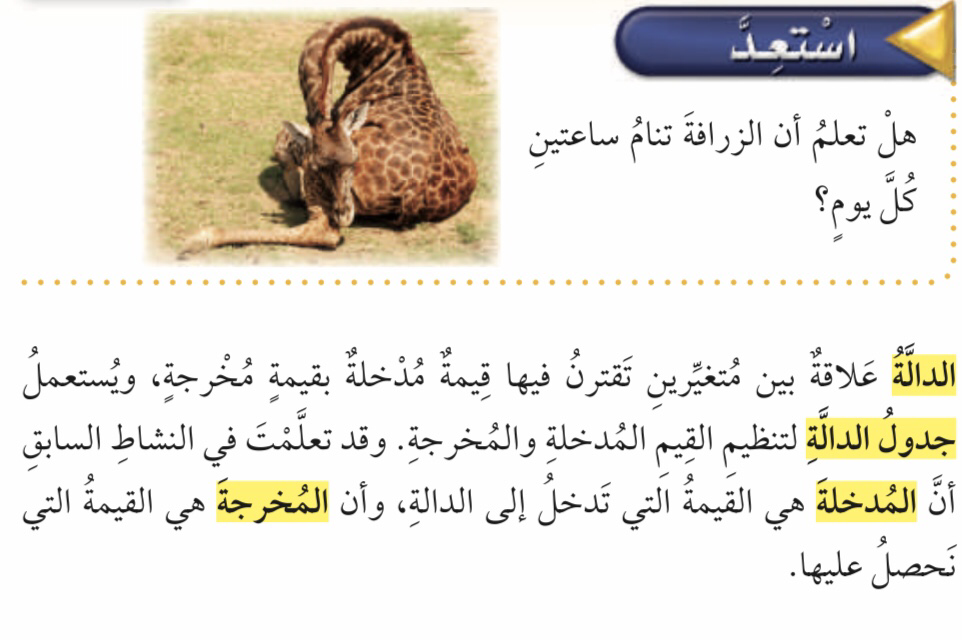 جداول الدوال
فكرة الدرس : 
أنشيء جدول دالة او اكمله 
المفردات :
الدالة 
جدول دالة 
مدخلة 
مخرجة
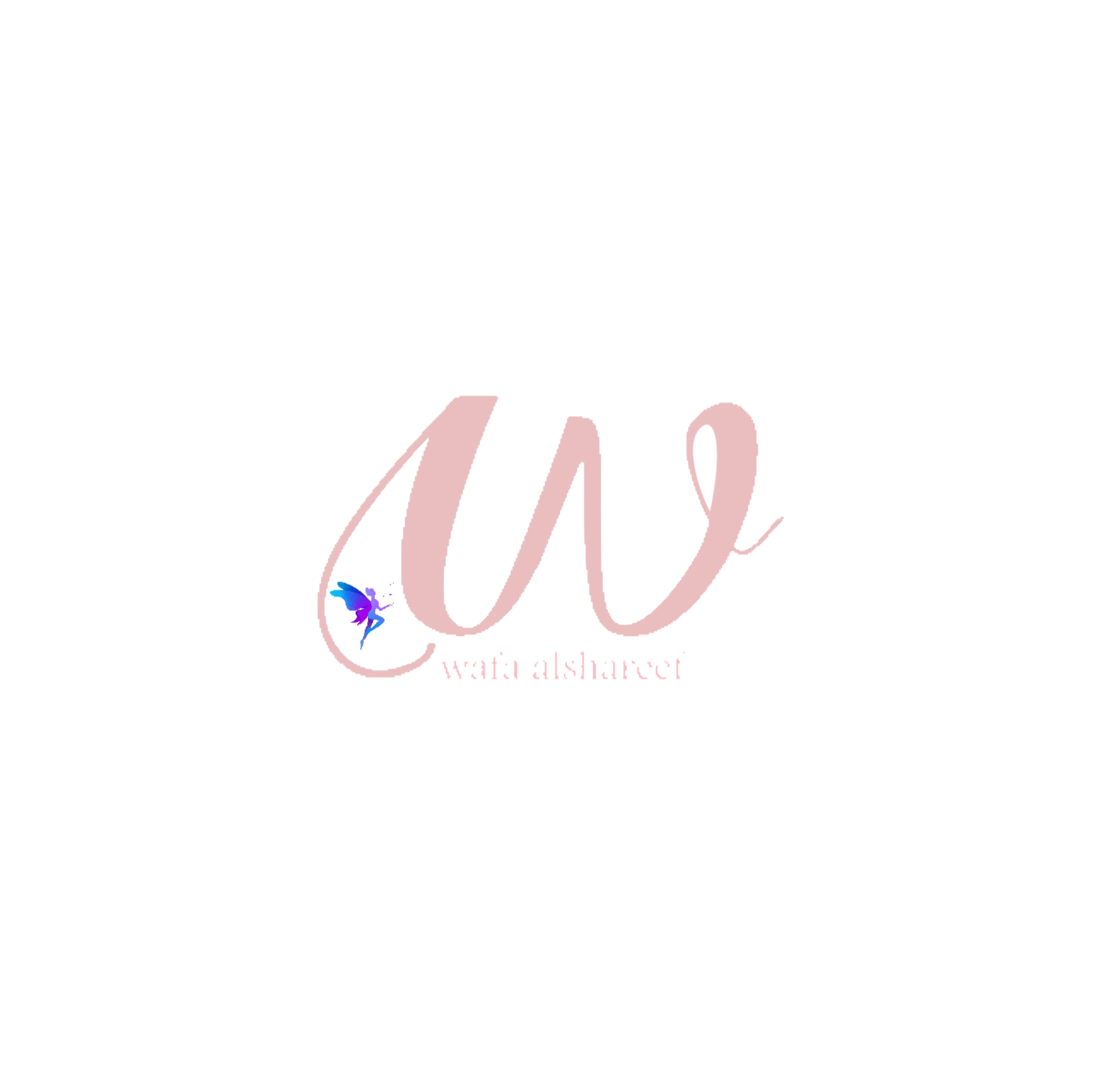 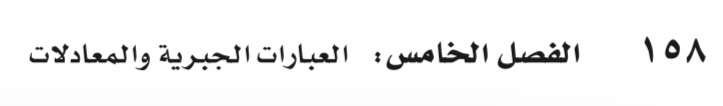 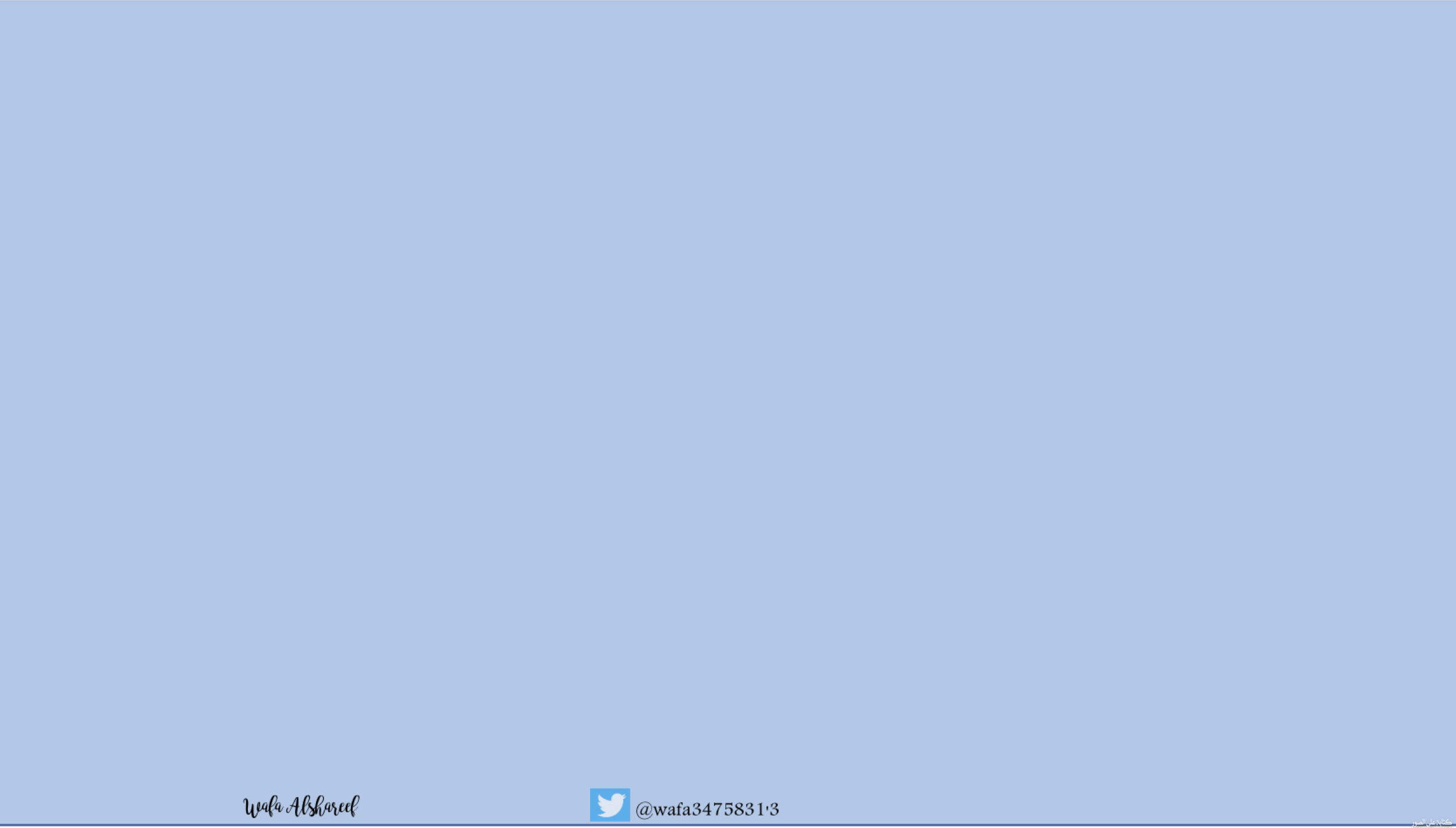 ٥-٥
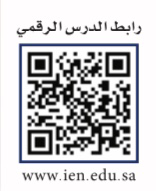 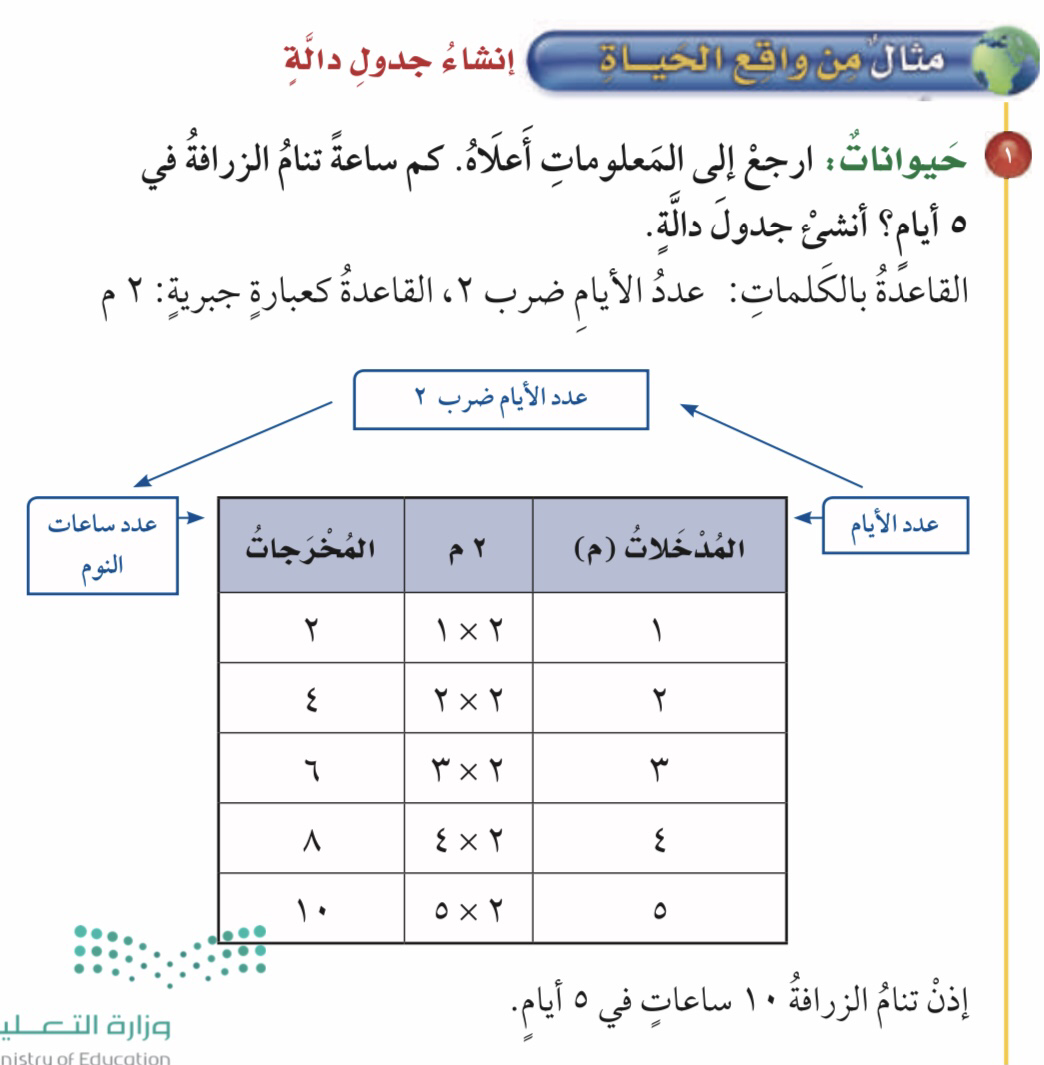 جداول الدوال
فكرة الدرس : 
أنشيء جدول دالة او اكمله 
المفردات :
الدالة 
جدول دالة 
مدخلة 
مخرجة
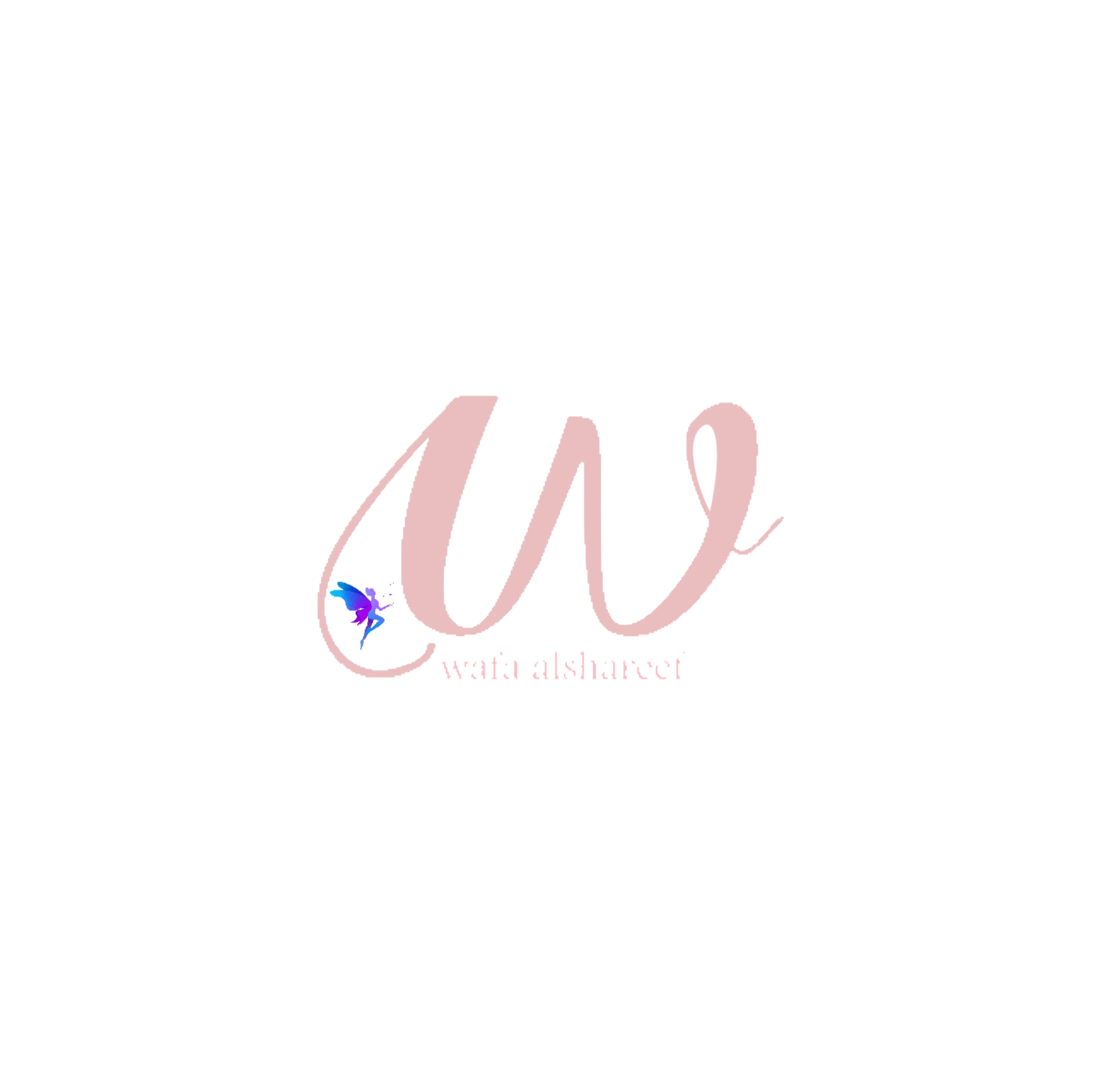 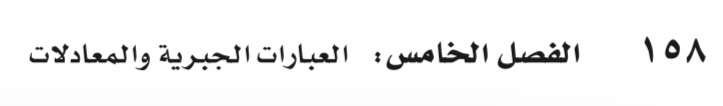 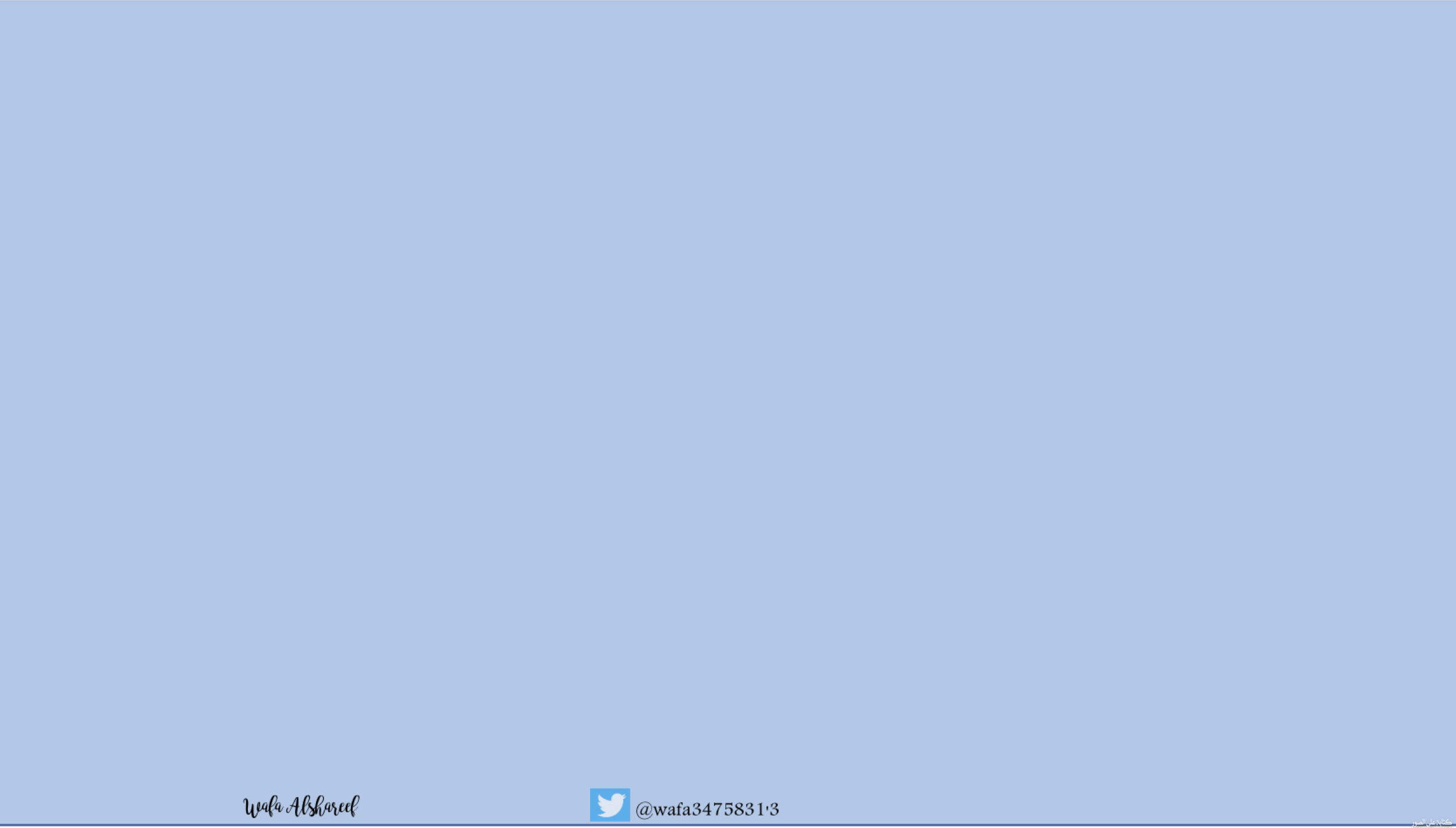 ٥-٥
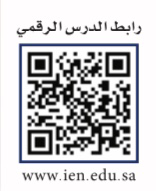 جداول الدوال
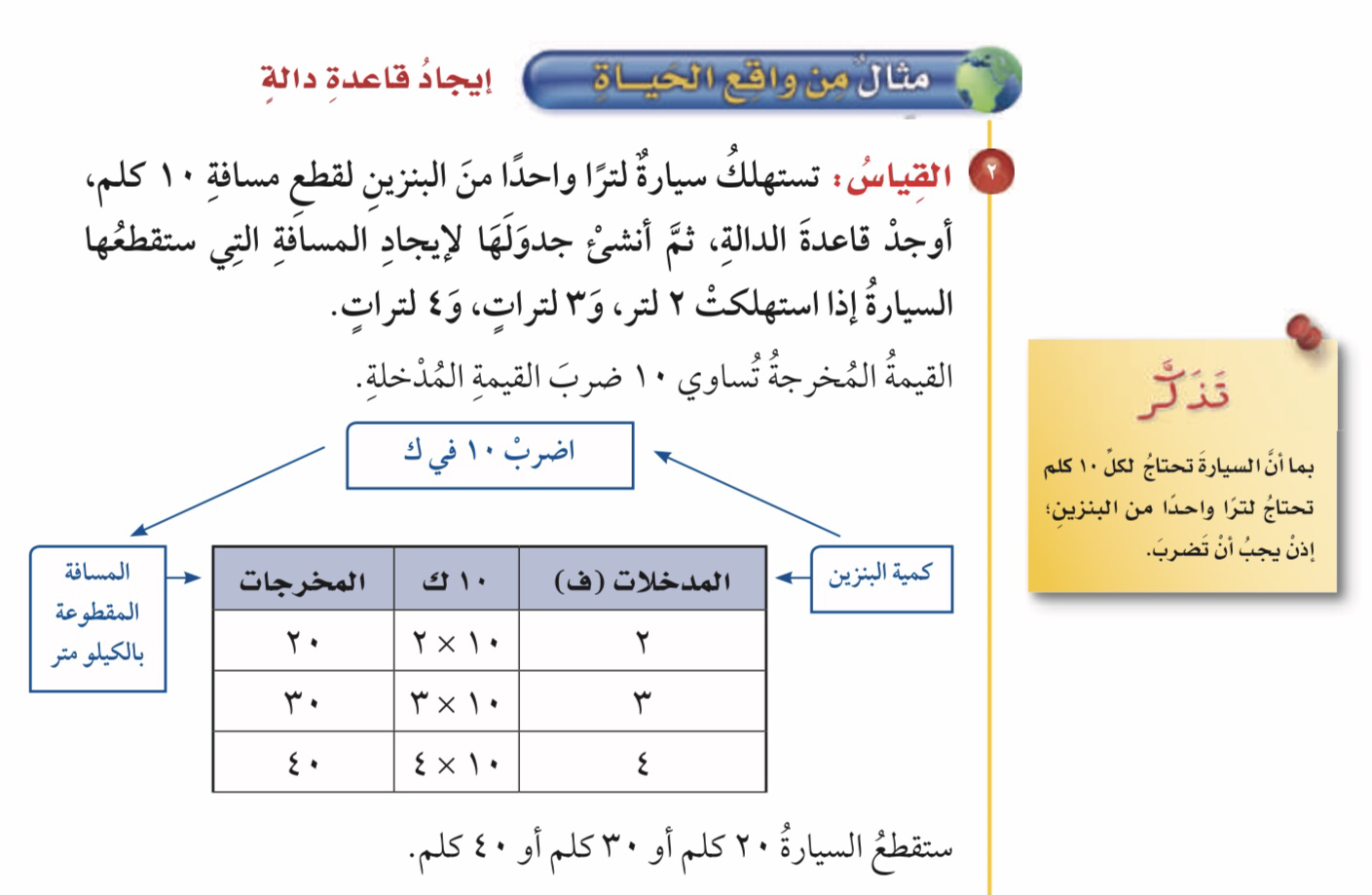 فكرة الدرس : 
أنشيء جدول دالة او اكمله 
المفردات :
الدالة 
جدول دالة 
مدخلة 
مخرجة
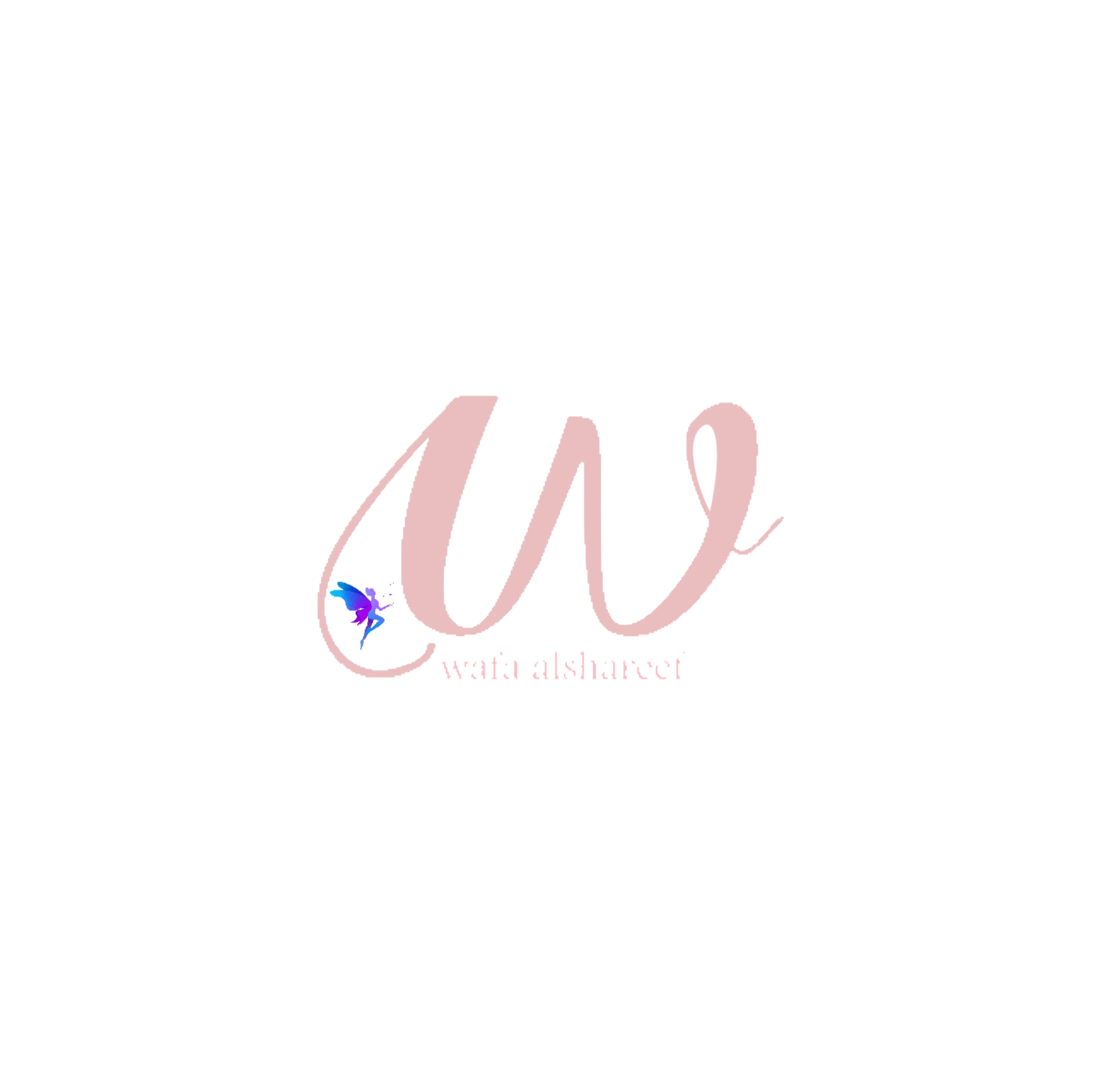 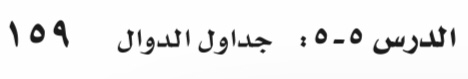 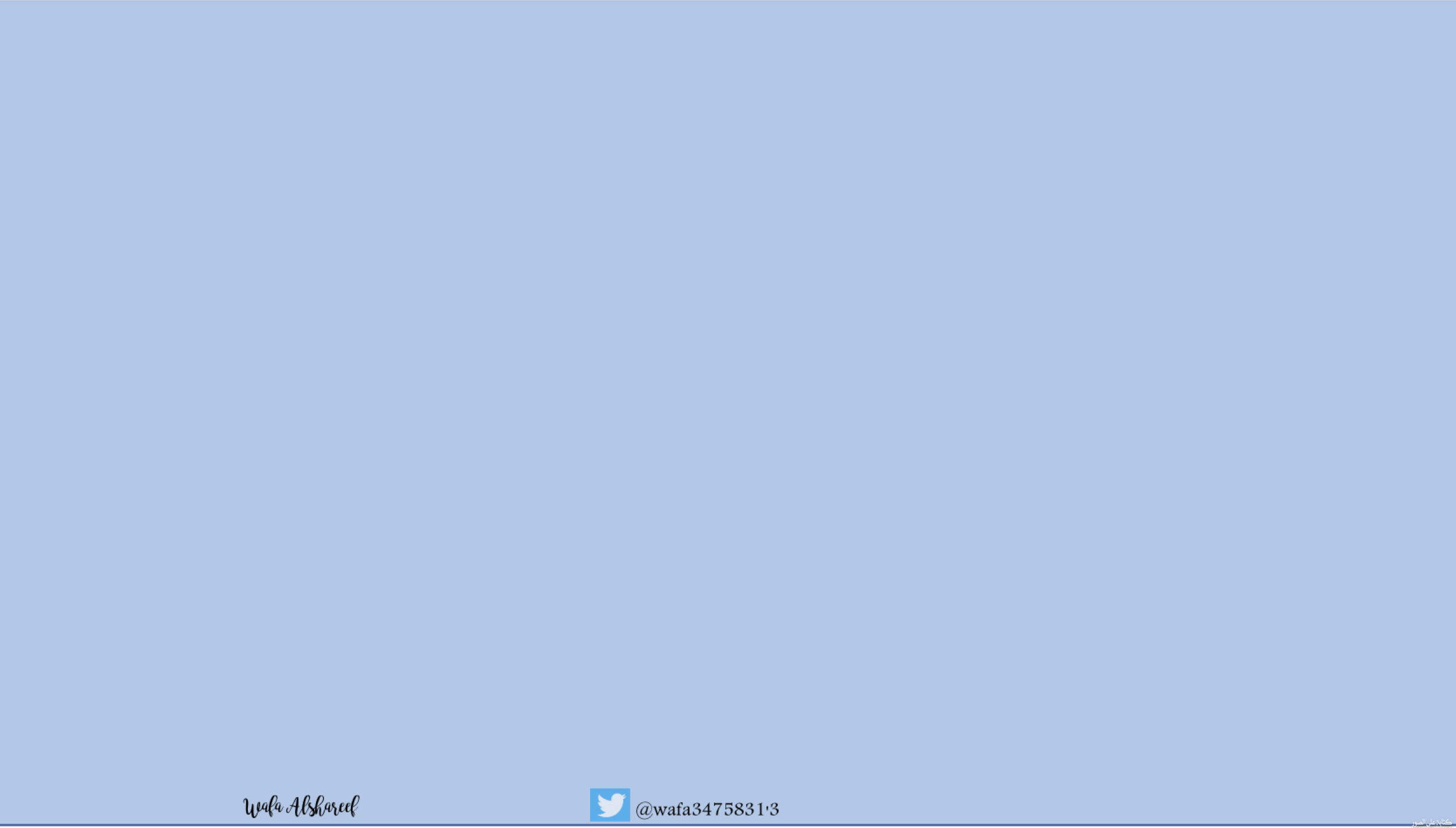 ٥-٥
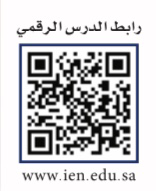 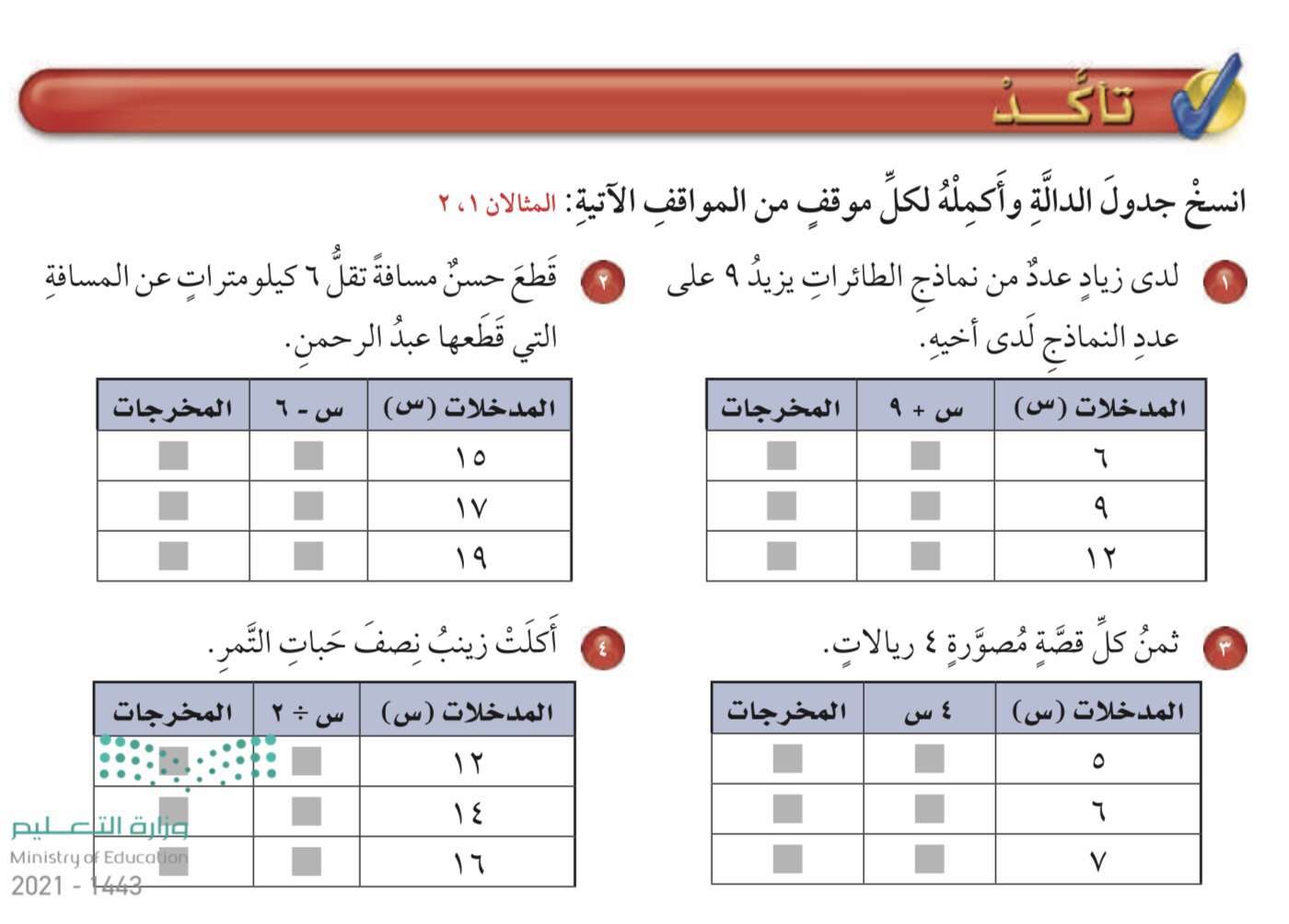 جداول الدوال
فكرة الدرس : 
أنشيء جدول دالة او اكمله 
المفردات :
الدالة 
جدول دالة 
مدخلة 
مخرجة
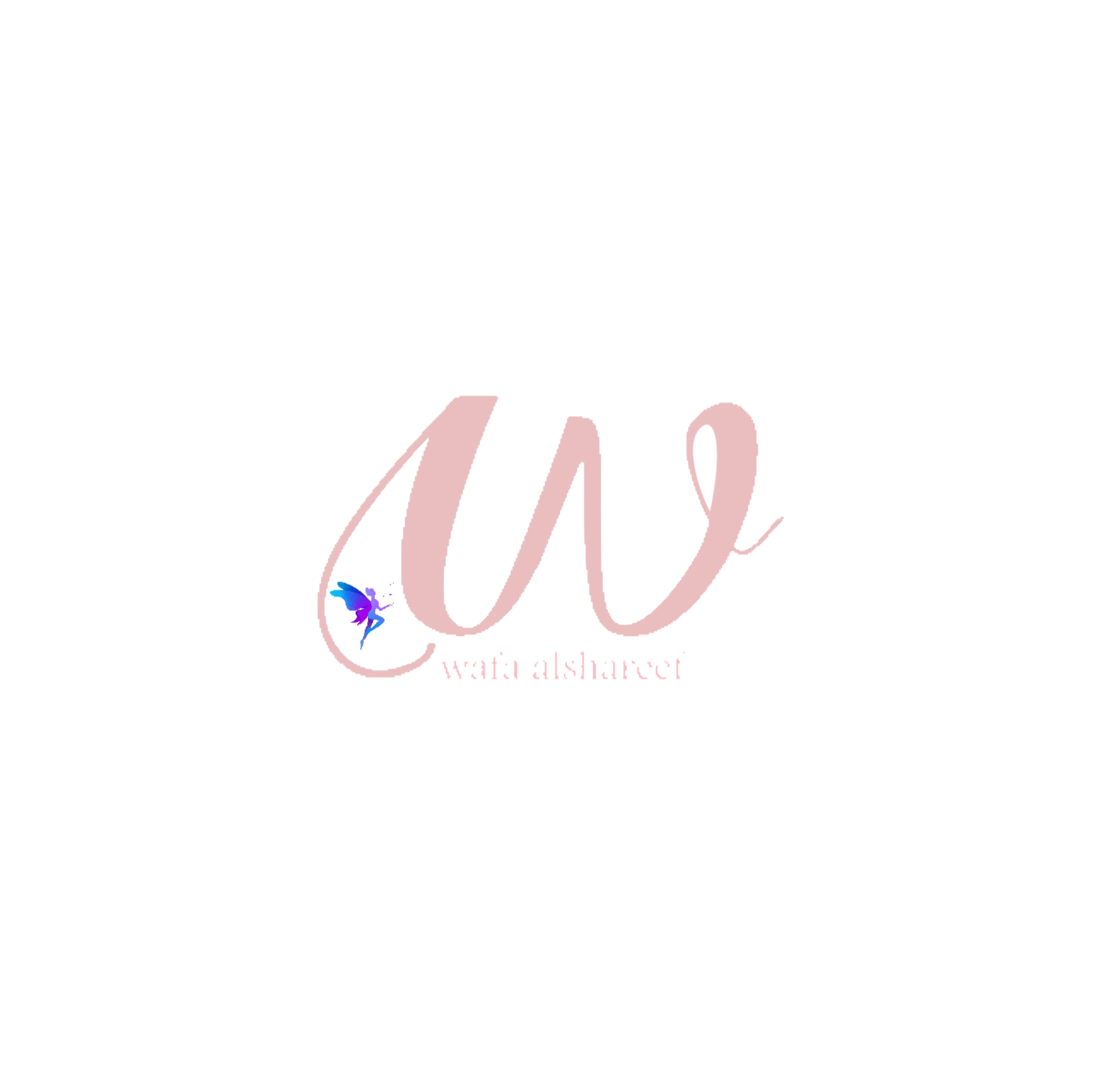 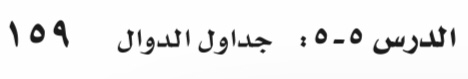 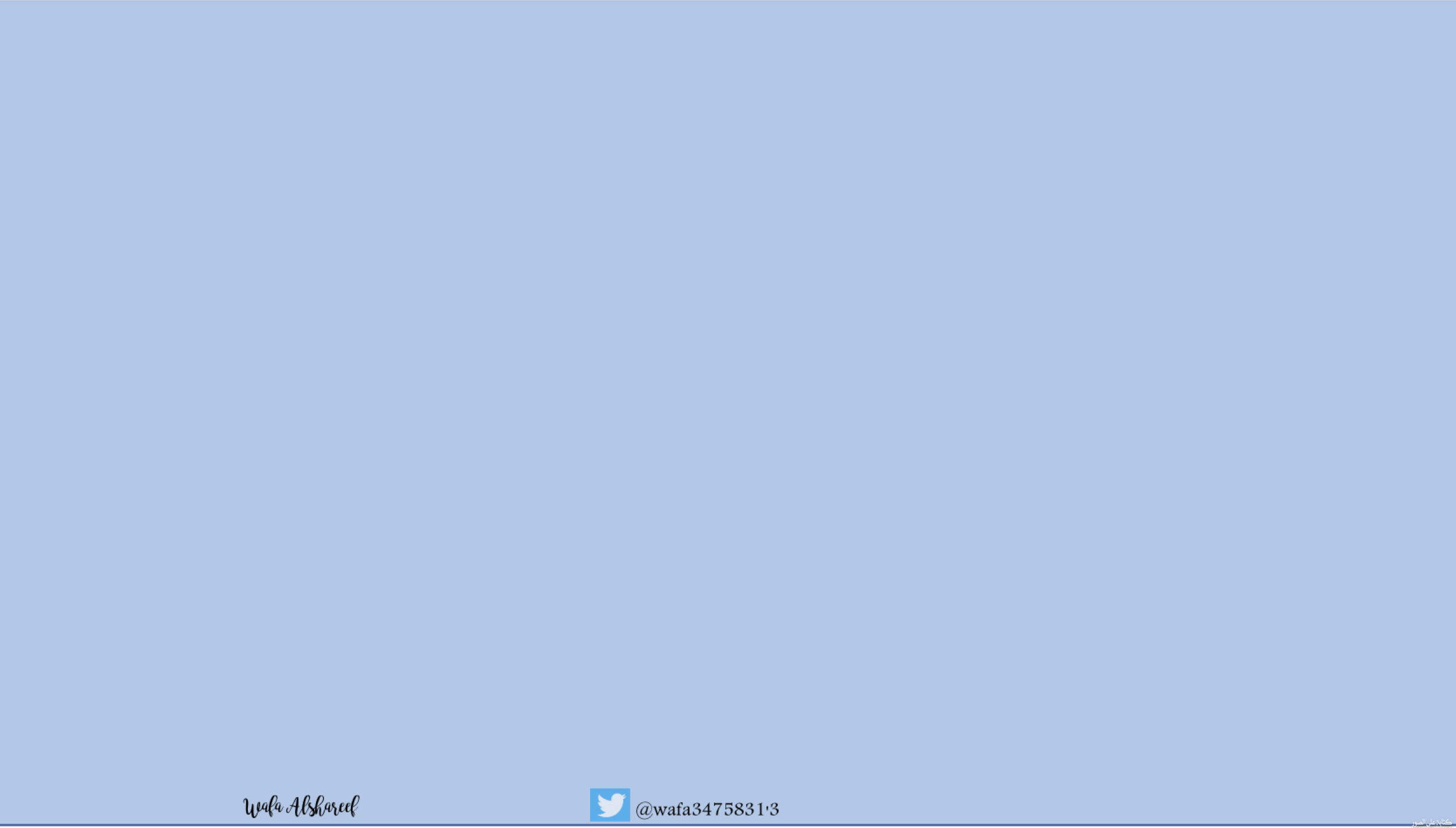 ٥-٥
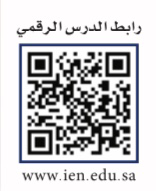 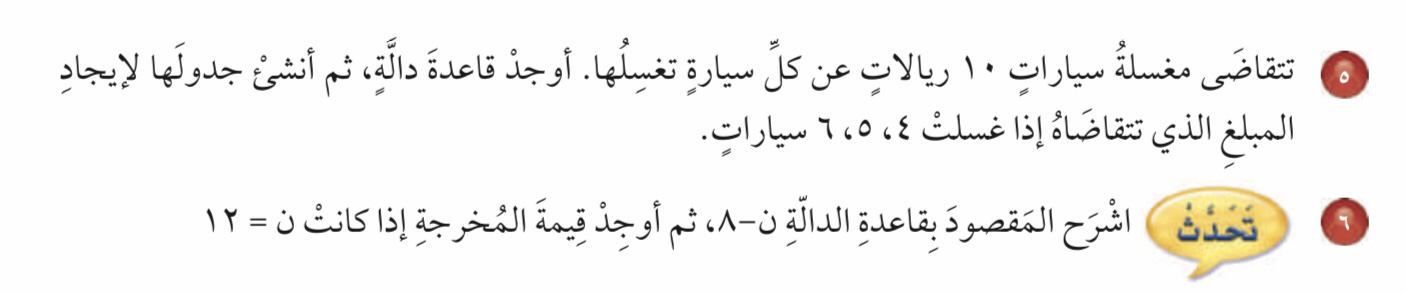 جداول الدوال
فكرة الدرس : 
أنشيء جدول دالة او اكمله 
المفردات :
الدالة 
جدول دالة 
مدخلة 
مخرجة
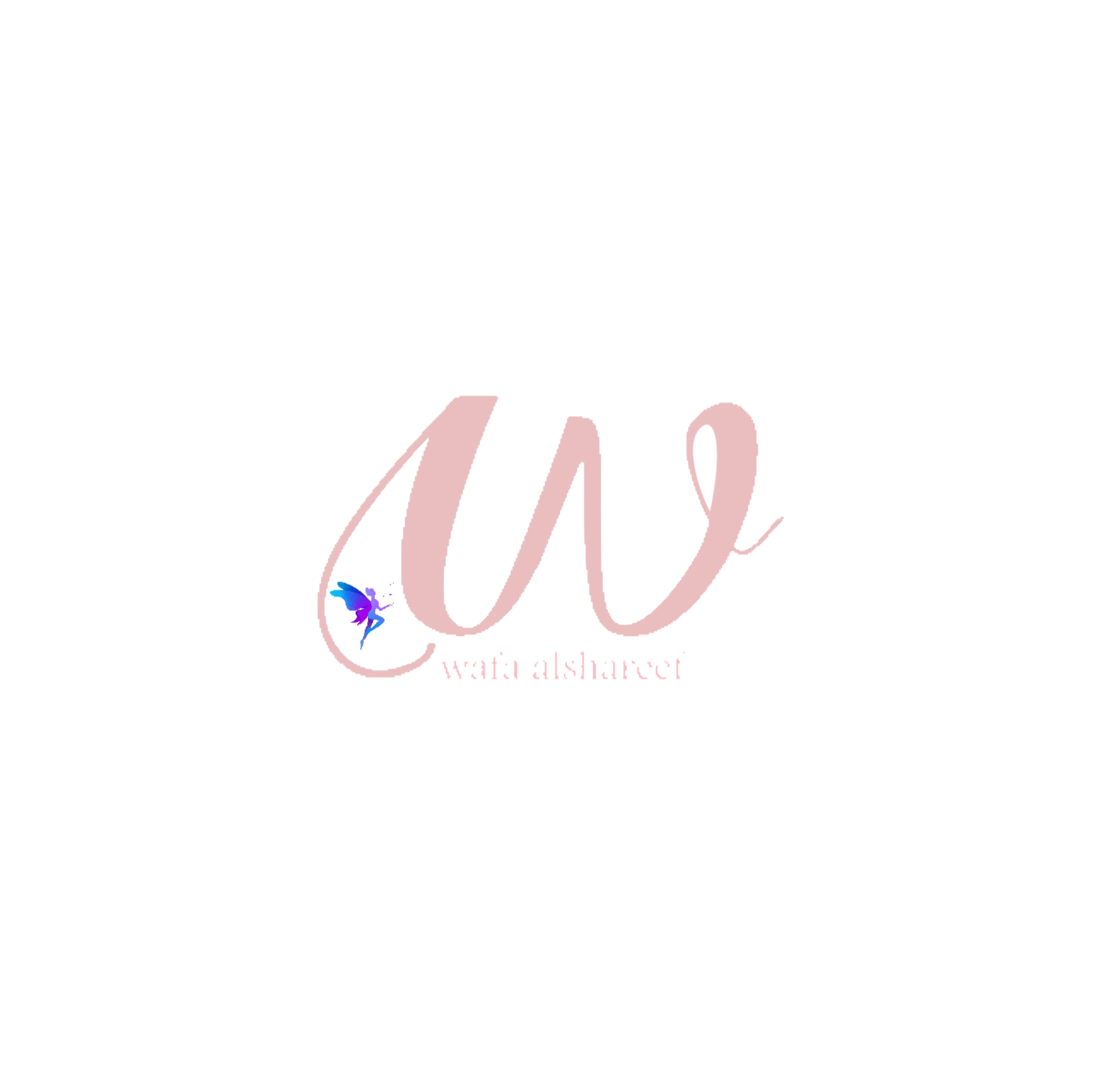 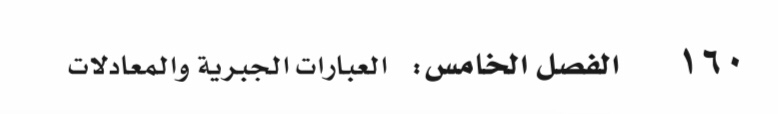 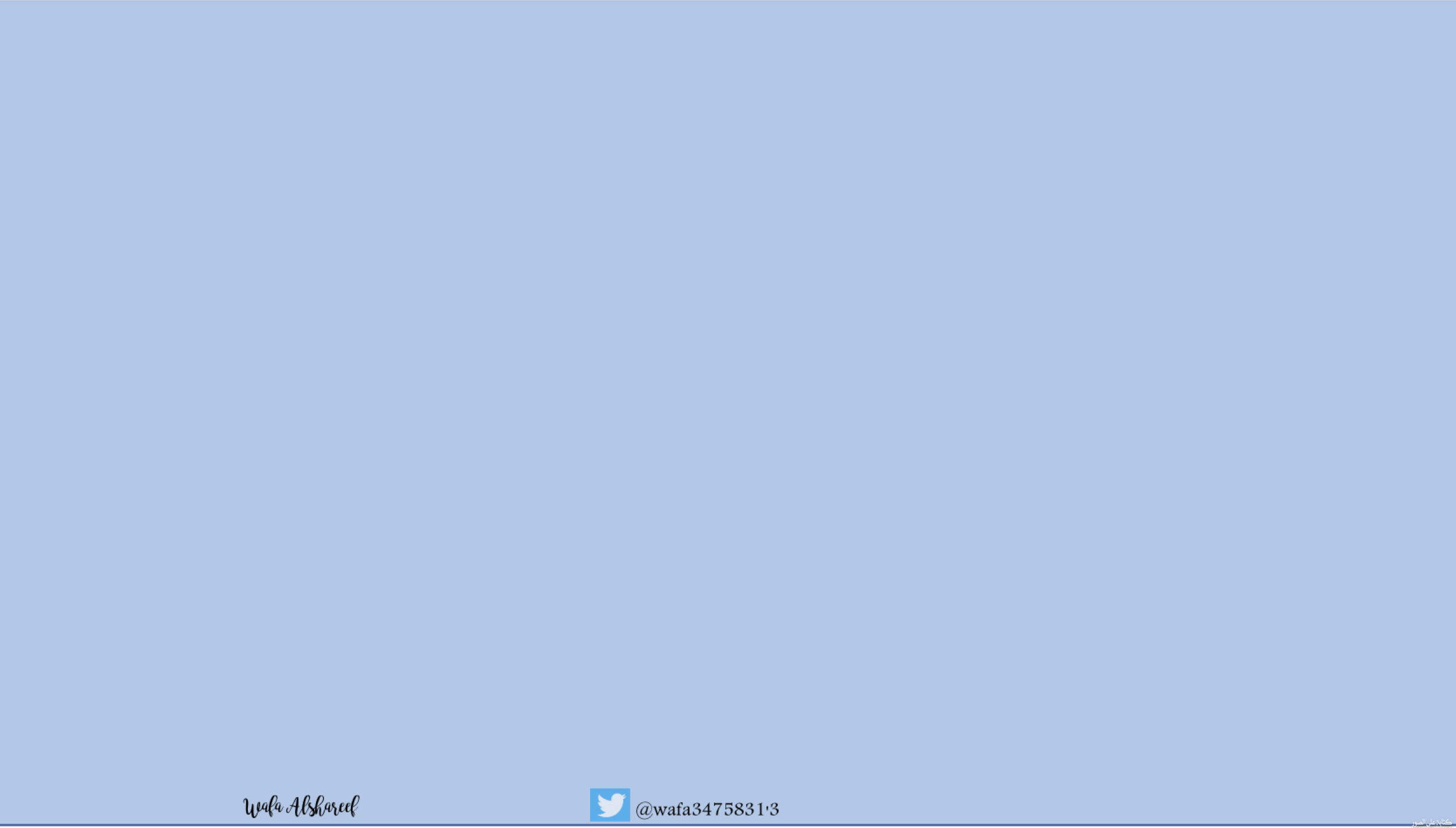 ٥-٥
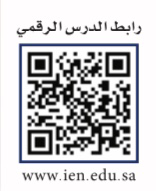 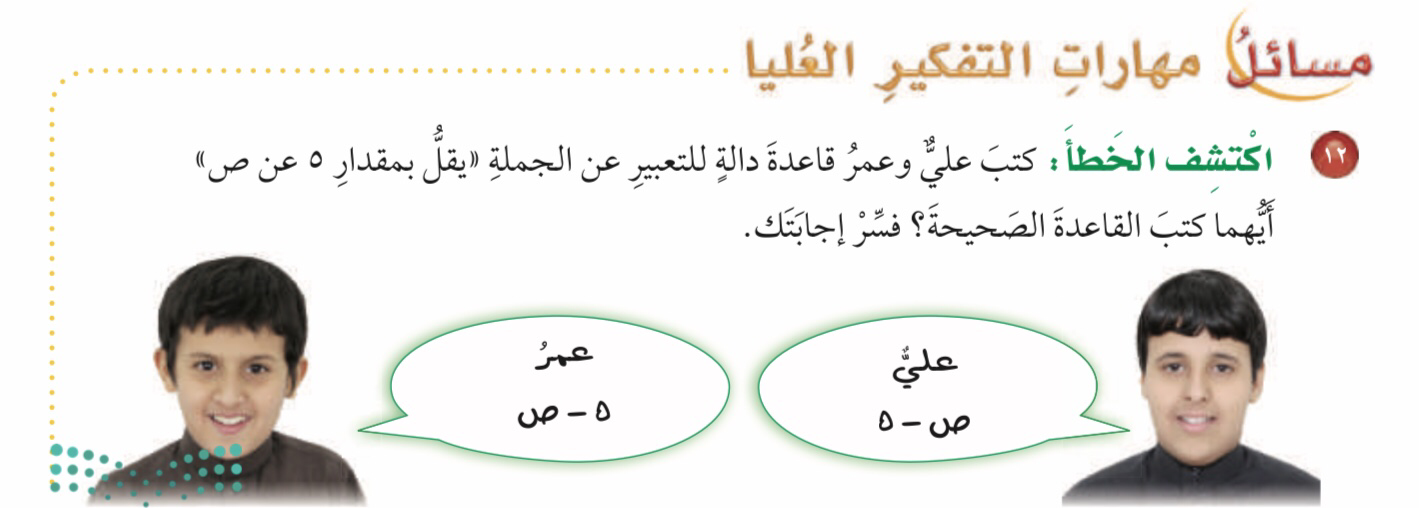 جداول الدوال
فكرة الدرس : 
أنشيء جدول دالة او اكمله 
المفردات :
الدالة 
جدول دالة 
مدخلة 
مخرجة
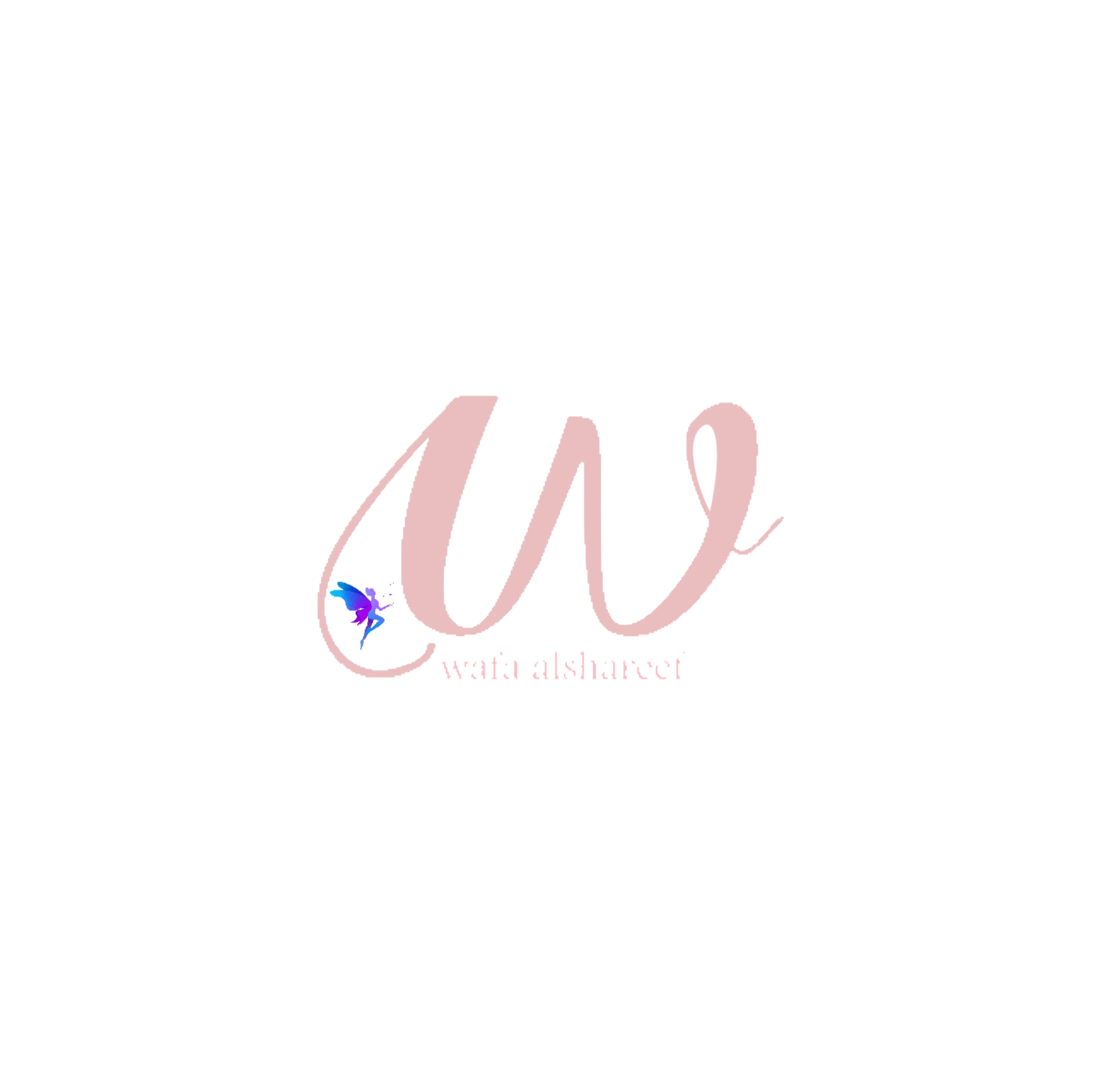 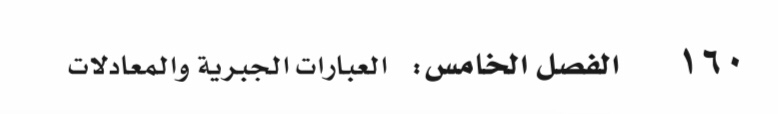 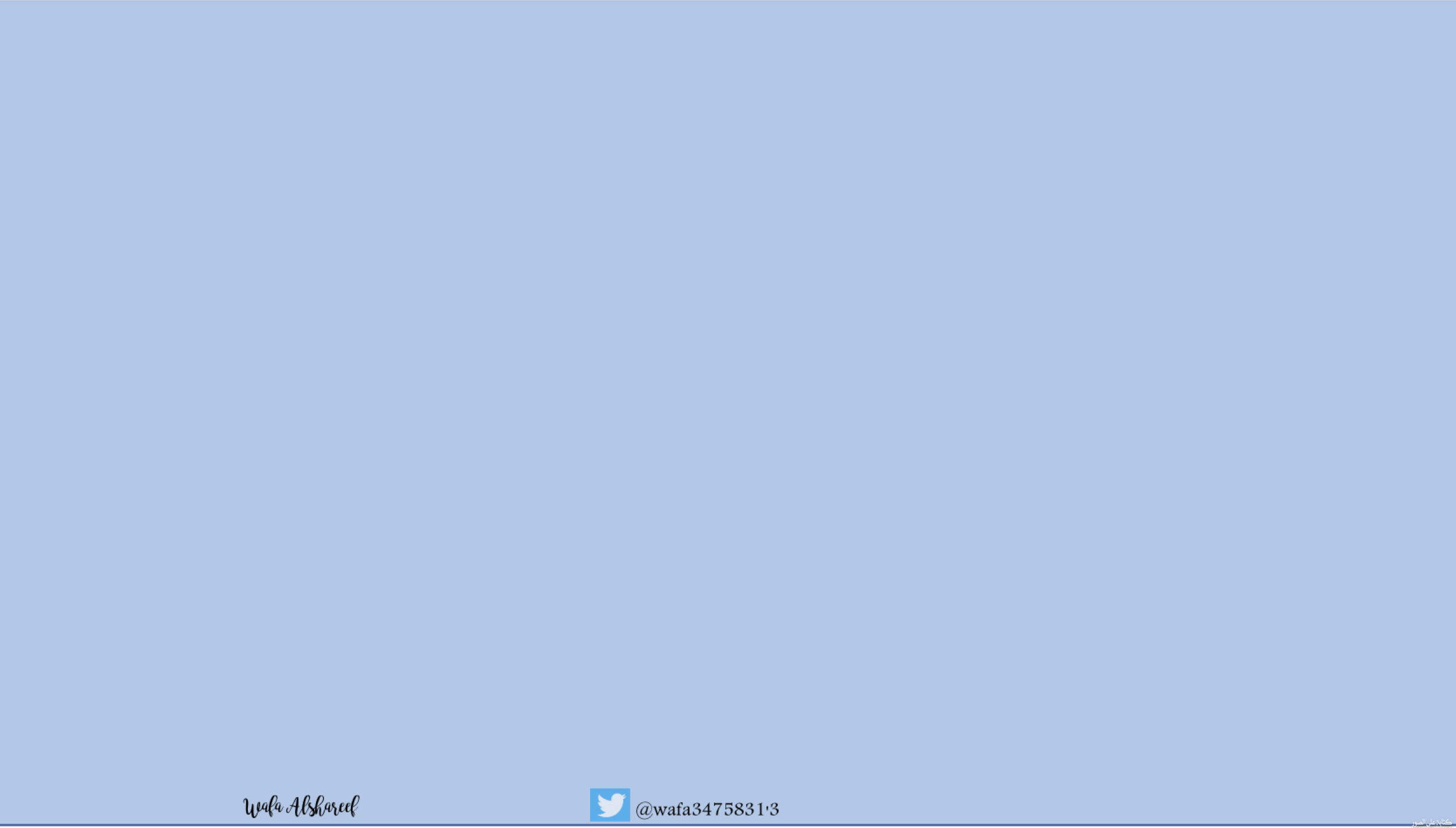 ٥-٥
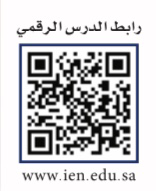 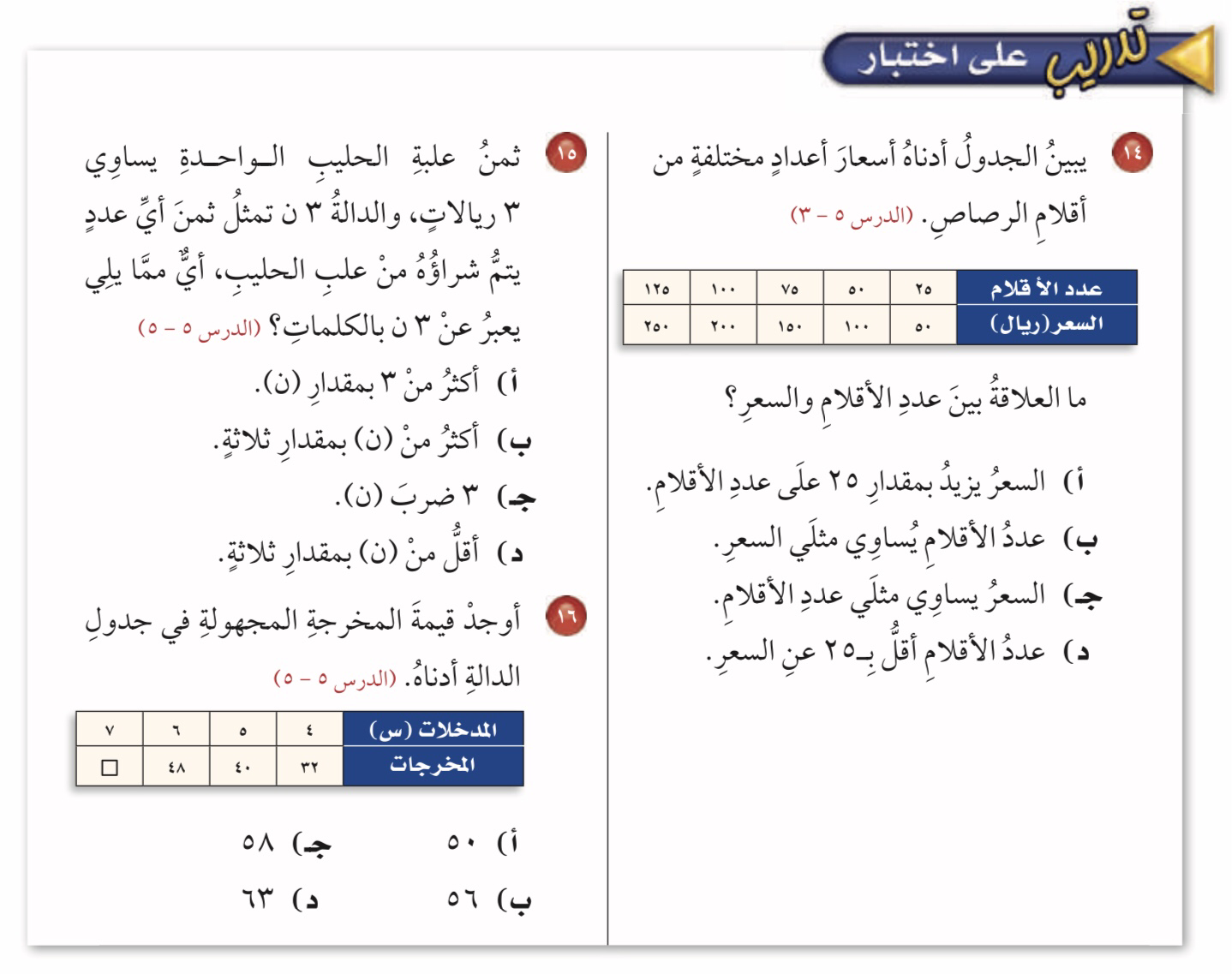 جداول الدوال
فكرة الدرس : 
أنشيء جدول دالة او اكمله 
المفردات :
الدالة 
جدول دالة 
مدخلة 
مخرجة
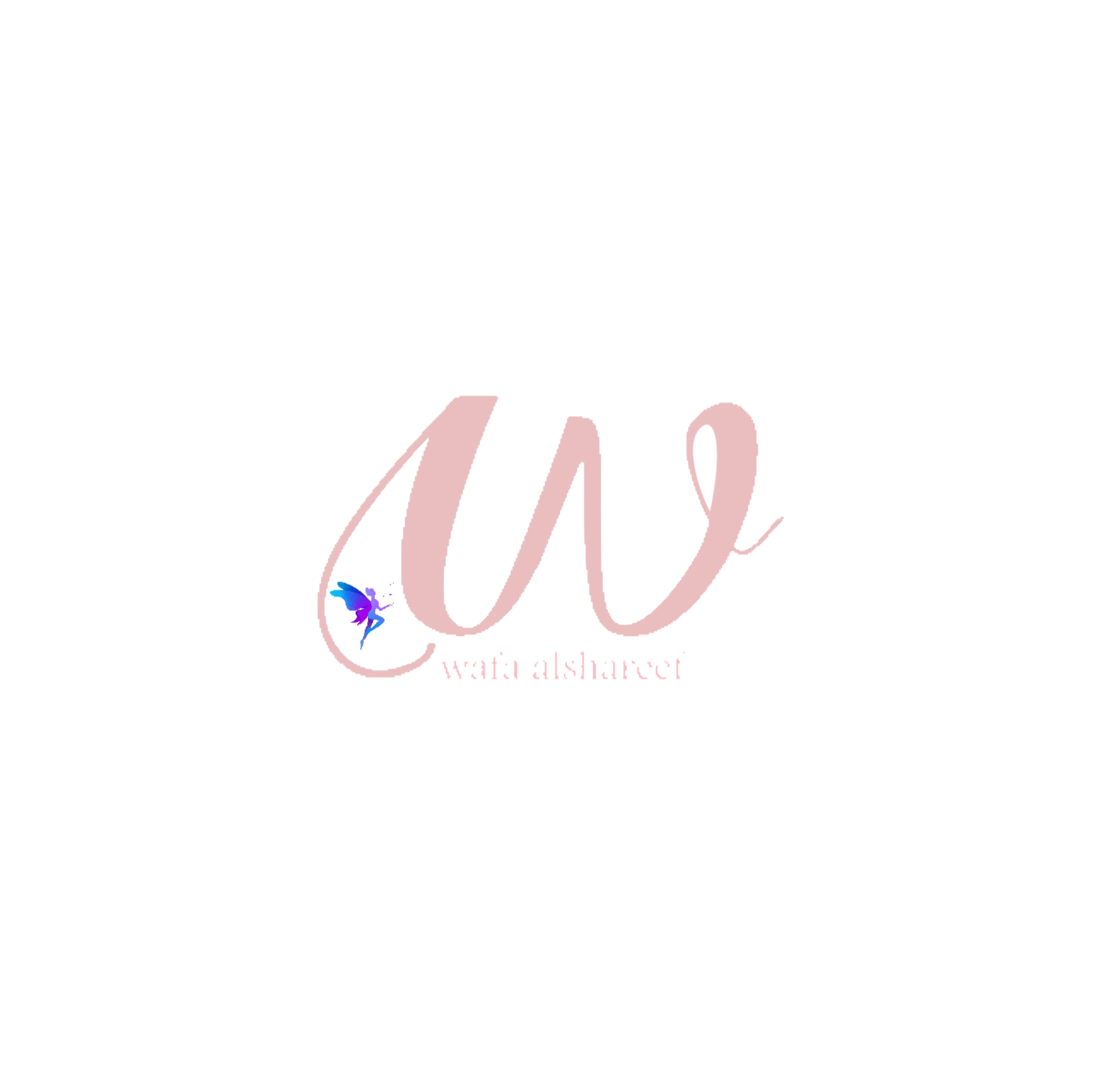 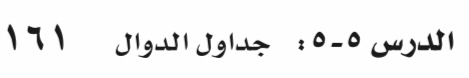 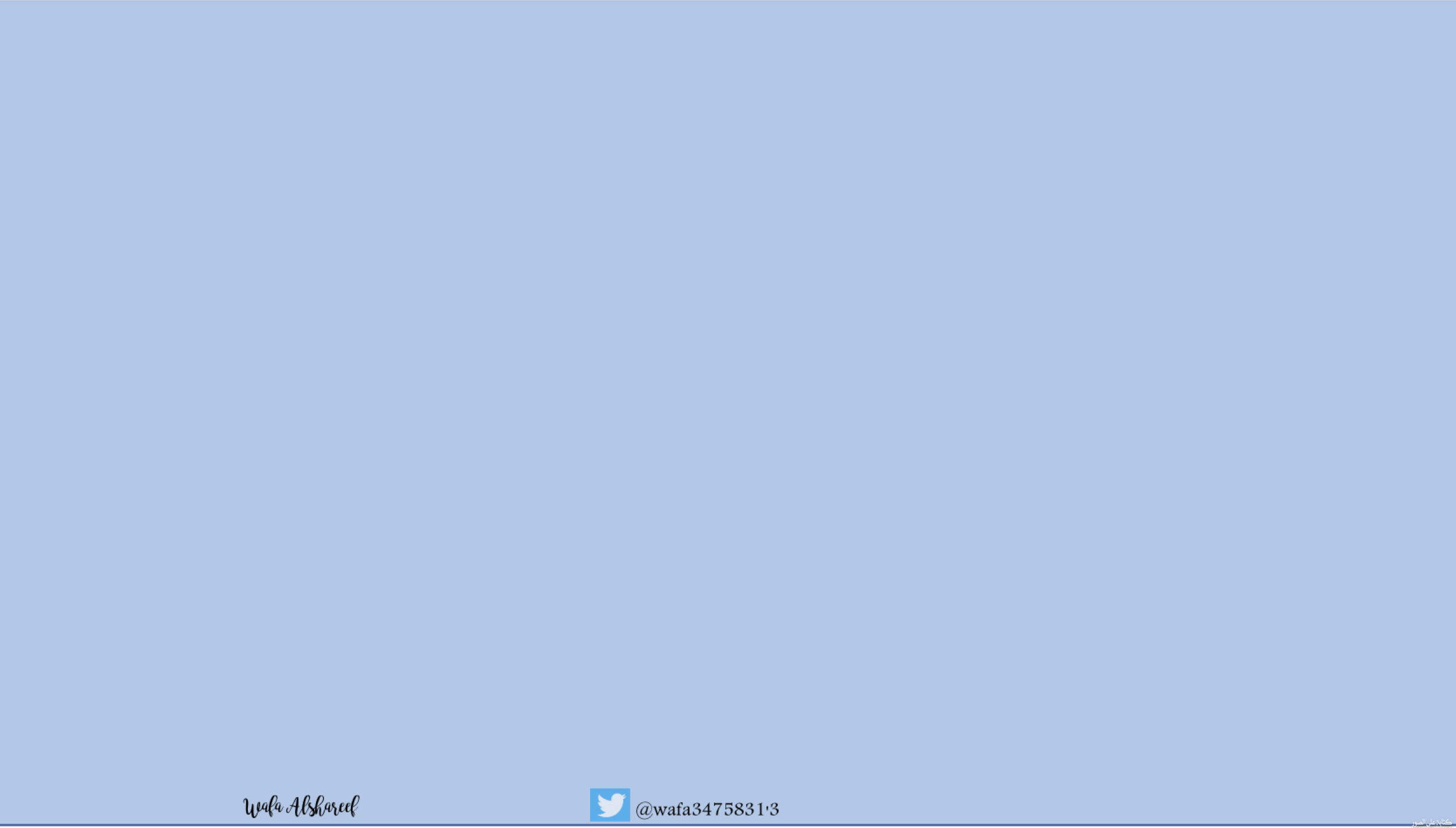 ٥-٥
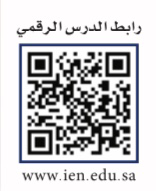 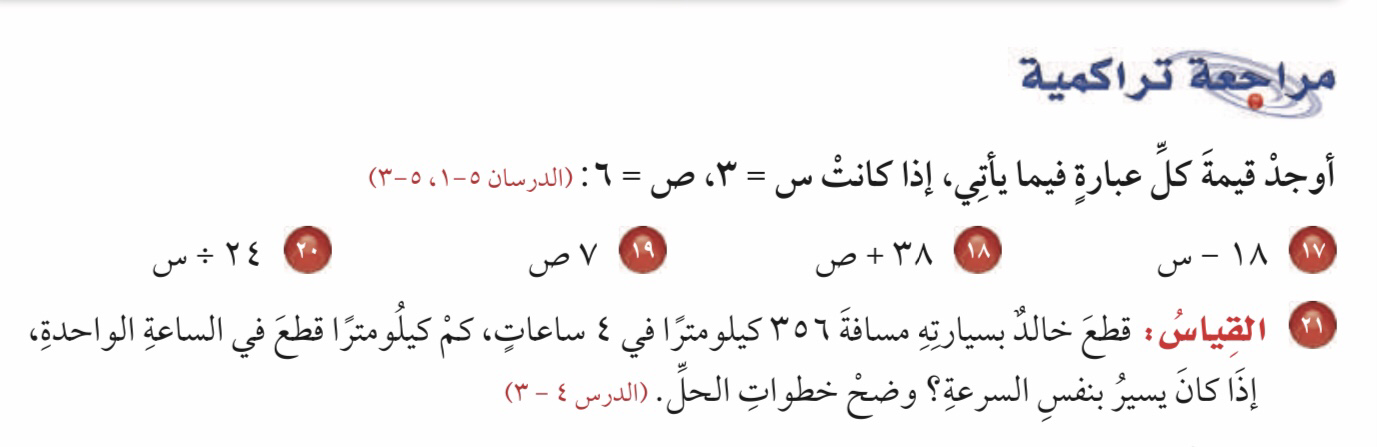 جداول الدوال
فكرة الدرس : 
أنشيء جدول دالة او اكمله 
المفردات :
الدالة 
جدول دالة 
مدخلة 
مخرجة
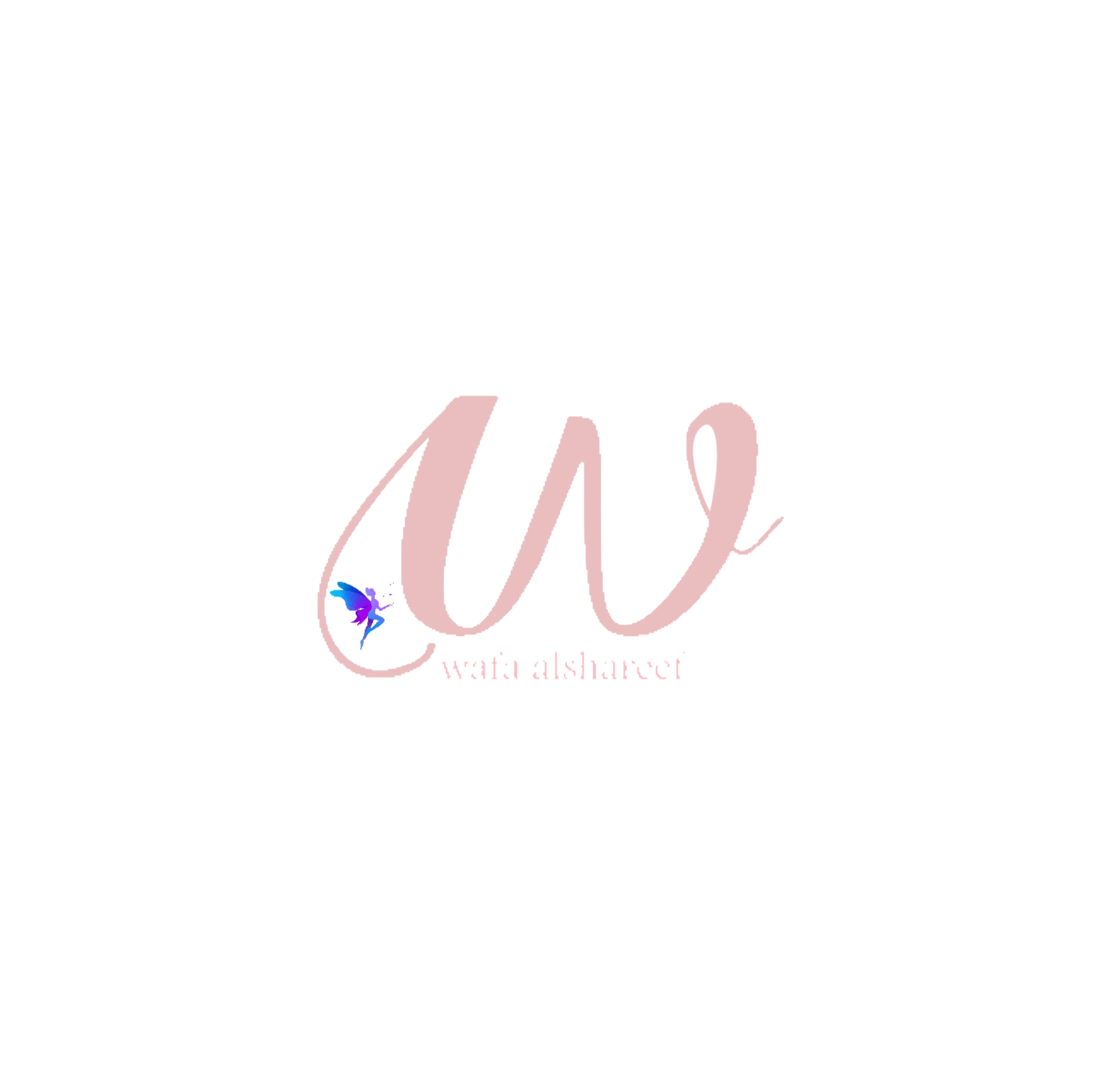 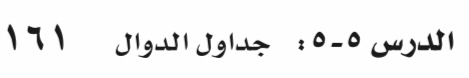 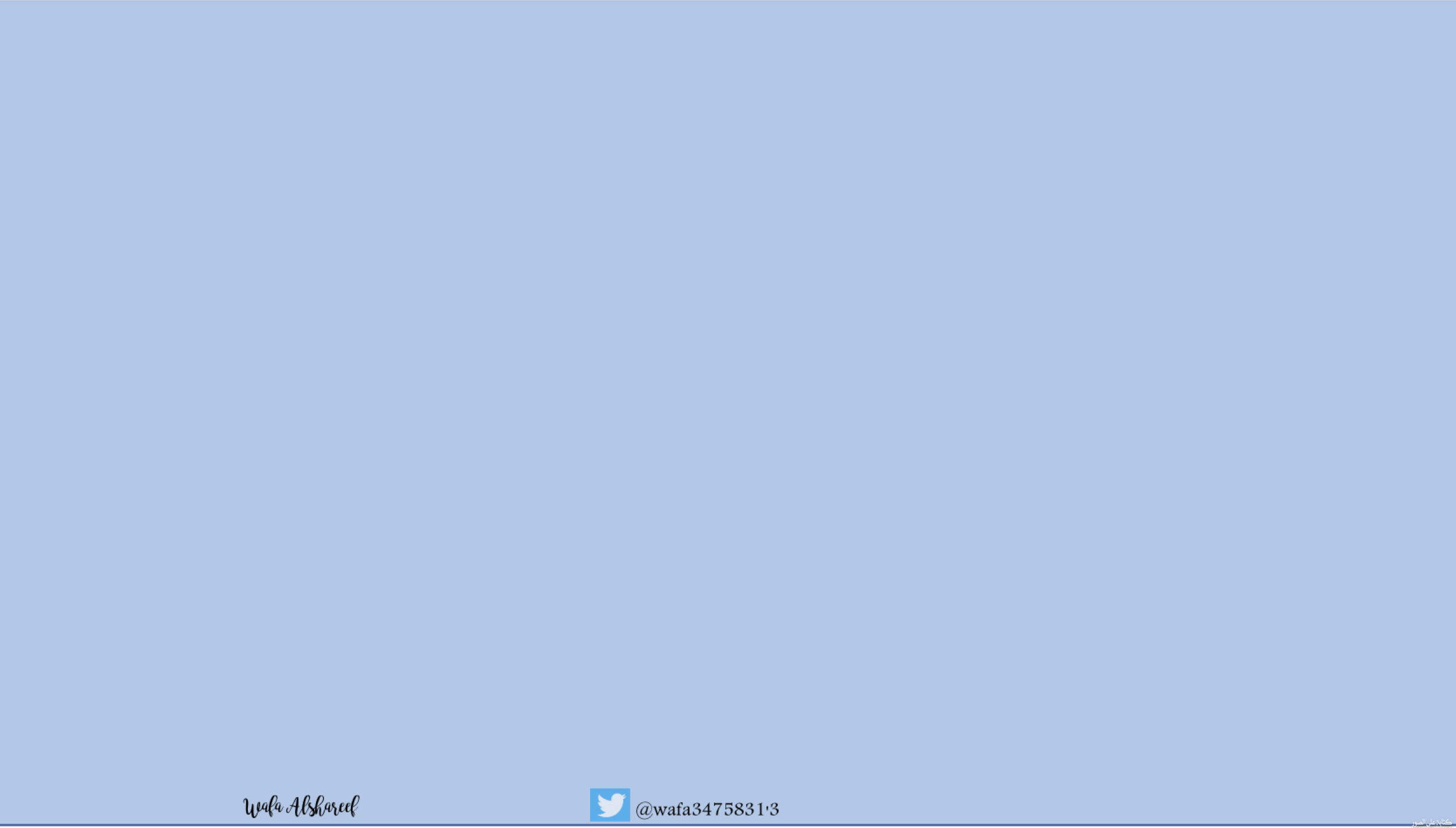 ٥-٥
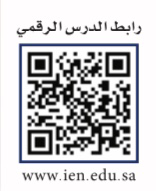 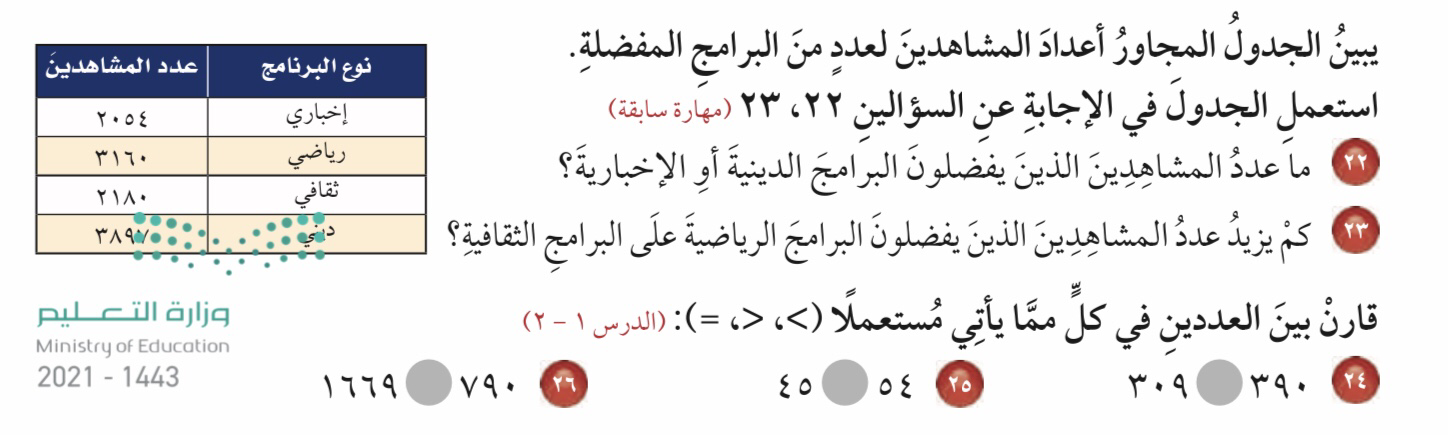 جداول الدوال
فكرة الدرس : 
أنشيء جدول دالة او اكمله 
المفردات :
الدالة 
جدول دالة 
مدخلة 
مخرجة
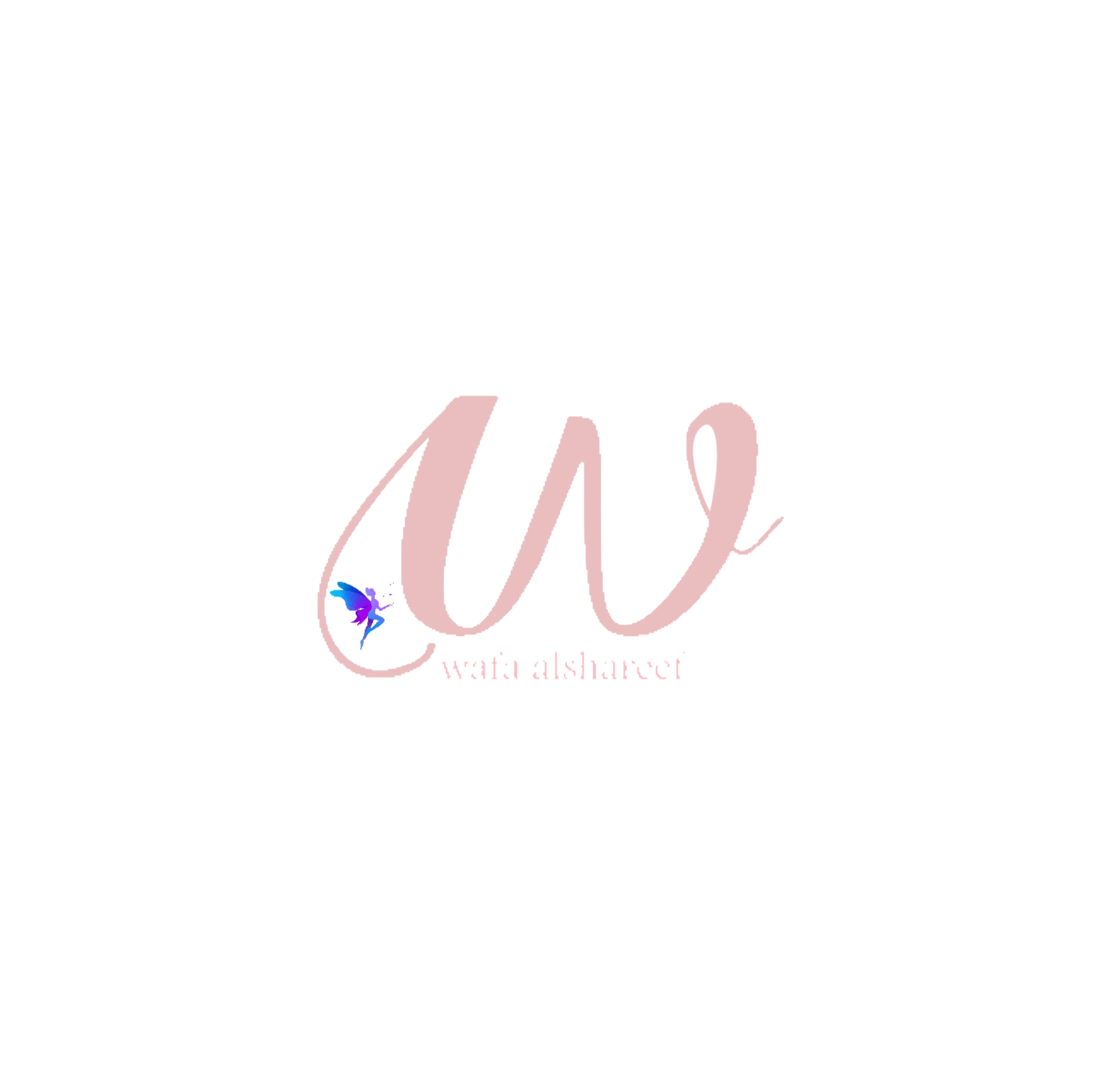 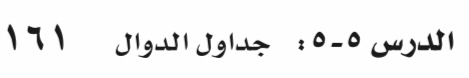 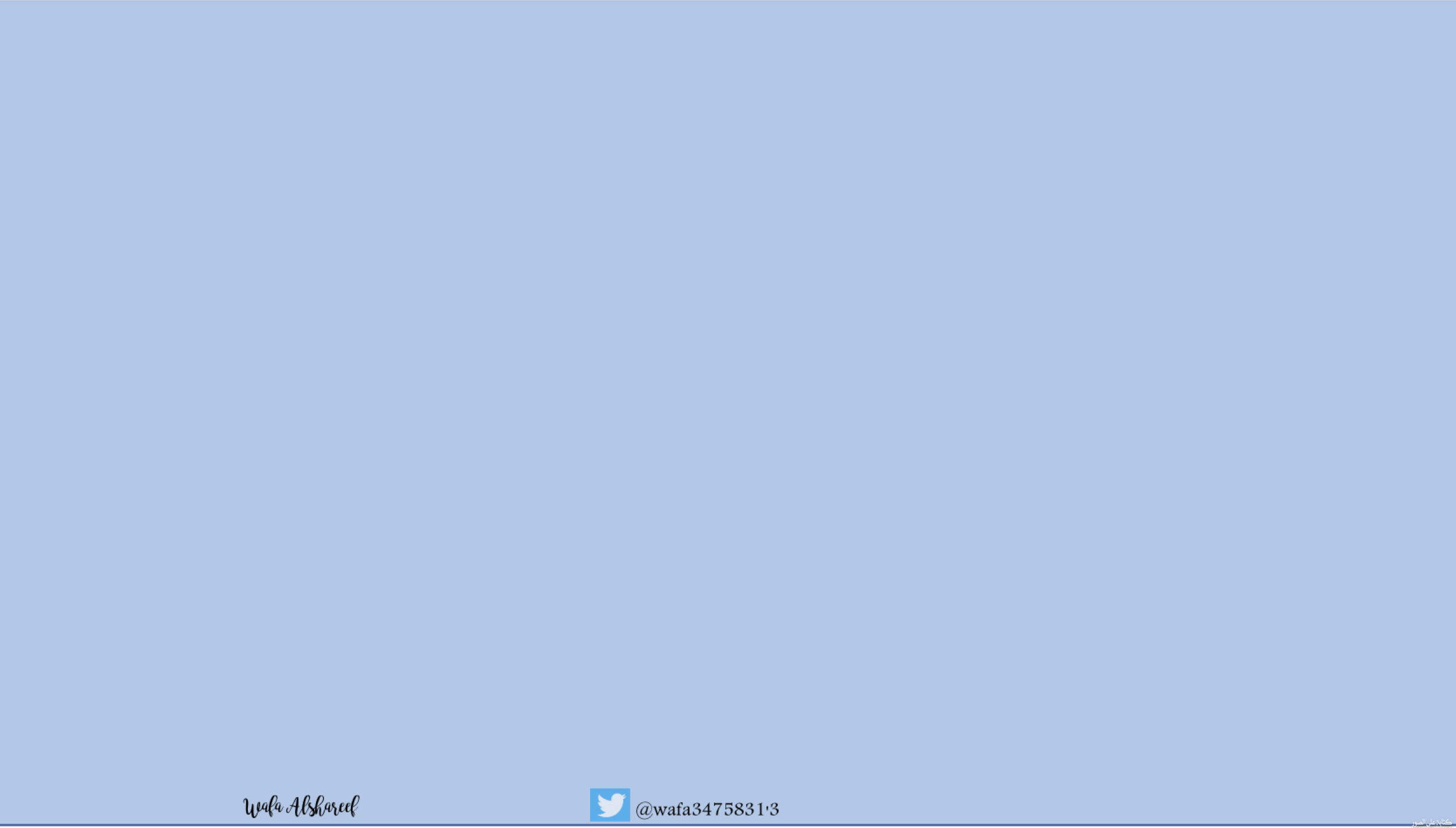 ٥-٥
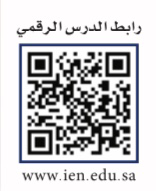 جداول الدوال
الرجاء حل المهام في المنصة
فكرة الدرس : 
أنشيء جدول دالة او اكمله 
المفردات :
الدالة 
جدول دالة 
مدخلة 
مخرجة
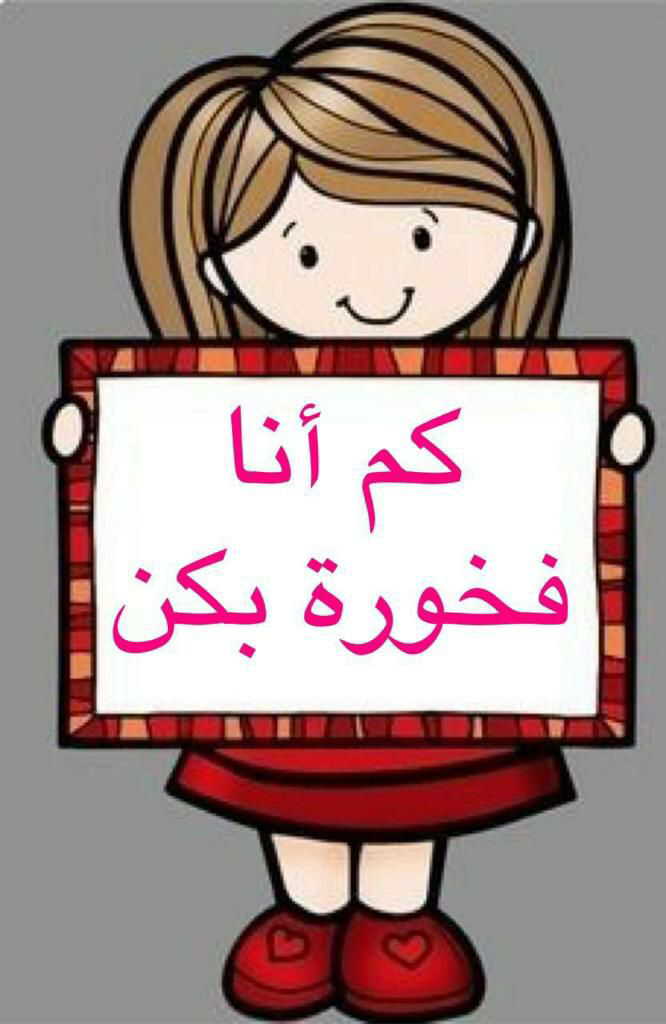 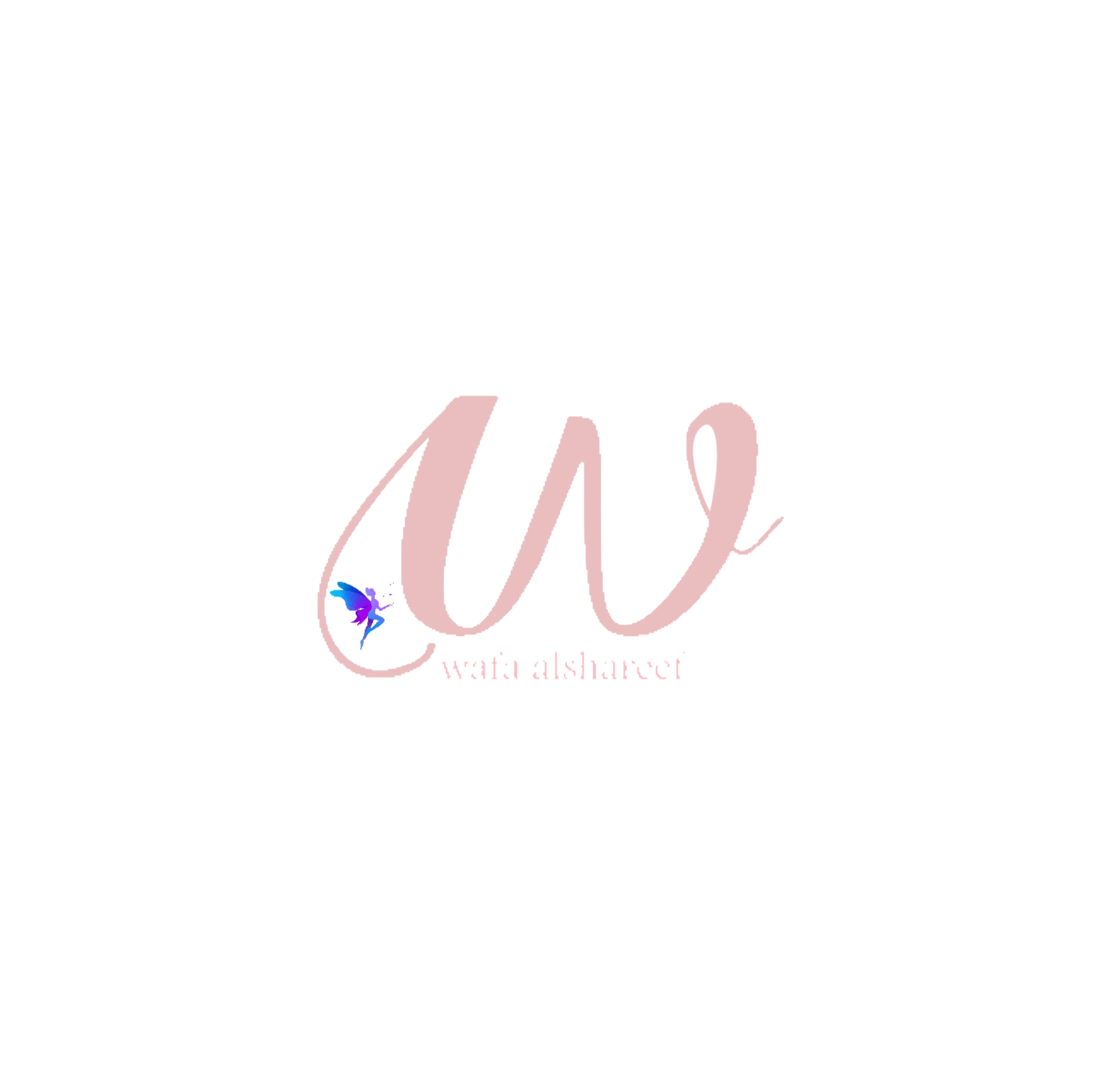 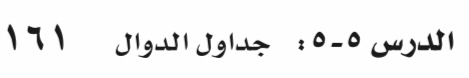